Подільські товтри
Підготувала учениця
 11-м класу Тимошенко Вікторія
Націона́льний приро́дний парк «Поді́льські То́втри» (НПП «Подільські Товтри») — національний парк, розташований в Україні на території Городоцького, Чемеровецького та Кам'янець-Подільського районів Хмельницької області.
Створення парку
НПП створено Указом Президента України від 27 червня 1996 року для збереження, відтворення та раціонального використання природних ландшафтів Поділля з унікальними історико-культурними комплексами, які мають високе природоохоронне, естетичне, наукове, рекреаційне та оздоровче значення.
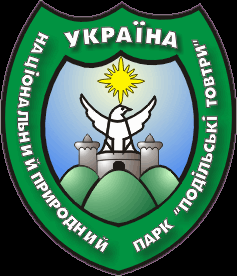 «Подільські Товтри» є природоохоронною, рекреаційною, культурно-освітньою, науково-дослідною установою загальнодержавного значення. Парк підпорядковано Міністерству охорони навколишнього природного середовища України.
Характеристика парку
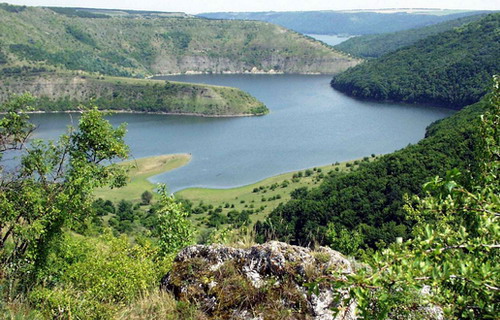 Наявні на території НПП унікальні рукотворні об'єкти та неповторні природні комплекси створили виняткові умови для розвитку туризму — не тільки оздоровчого, але й пізнавального. На території парку перебуває під охороною 129 об'єктів природозаповідного фонду. Серед яких є парки і садиби різного ступеня збереження і культурно-історичної цінності. Є також 19 археологічних пам'яток, понад 300 історико-архітектурних пам'яток (зокрема, в Кам’янці-Подільському — понад 200 об'єктів).
Червона книга
До Червоної книги України занесено 60 видів рослин (всі судинні) та 85 тварин (з них 14 — ссавців, 26 — птахів та 45 — комах).
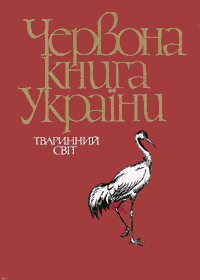 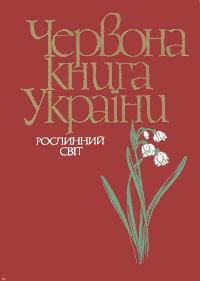 Флора
Росте 2977 видів, форм і сортів рослин з різних кліматичних зон, зокрема 521 вид дерев і кущів, з деревно-чагарникової та трав'янистої флори — 395 видів плодових рослин, 620 видів тропічних, 111 видів корисних трав'янистих рослин місцевої та дикоростучої флори.
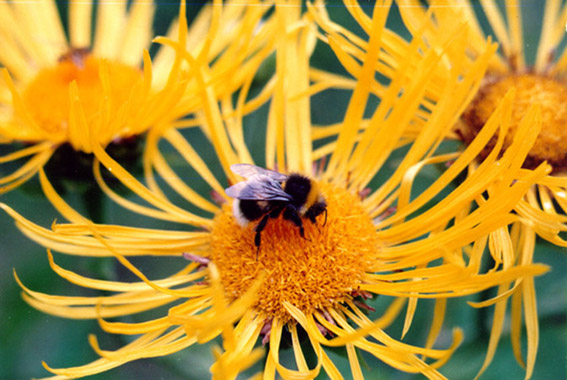 Фауна
Фауна хребетних тварин національного природного парку «Подільські Товтри» представлена близько 366 видами. З них ссавців — 71 вид, птахів — 223 види, плазунів — 10 видів, земноводних — 11 видів, риб — 51 вид. Детальна інформація щодо видового складу, поширення та відносної чисельності представників фауни відображена у щорічних Літописах природи національного природного парку. До Червоної книги України (2009) занесено близько 50 видів тварин поширених на території НПП (з яких: близько 5 видів риб, 1 – земноводних, 3 – плазунів, близько 20 – птахів та 28 – ссавців).
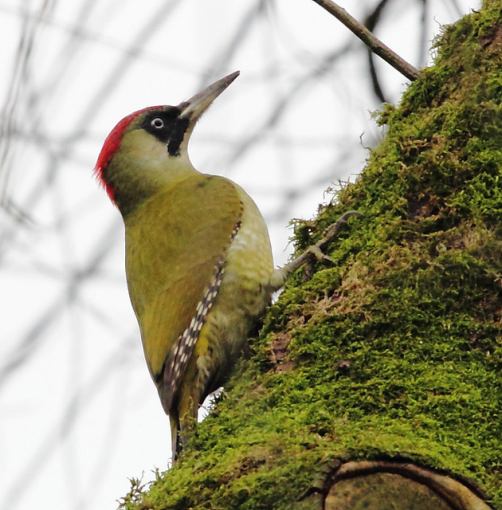 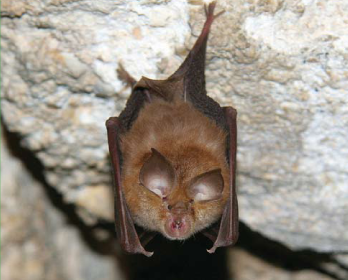 Характерними представниками фауни парку, що включені до Червоної книги України, є підковоніс малий, вечірниця руда, нічниця велика, вухань звичайний, широковух європейський, нічниця ставкова, хом’як звичайний, видра річкова, пугач, гоголь, сорокопуд сірий, жовна зелена, ящірка зелена, кумка жовточерева, вирезуб та інші
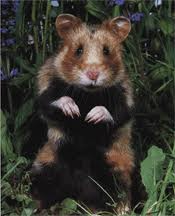 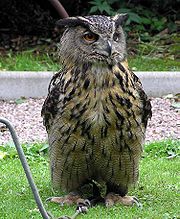 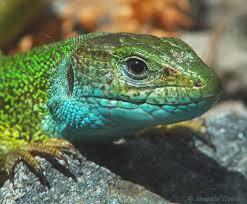 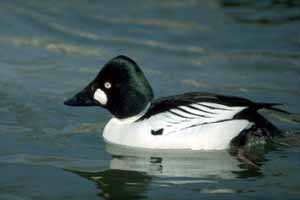 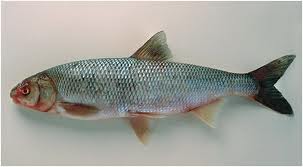 До Європейського червоного списку включені: нічниця ставкова, вухань бурий, вовчок ліщиновий, видра річкова, вовк, деркач; до списків Бернської конвенції: підковоніс малий, нічниця велика, пірникоза мала, боривітер звичайний, сова вухата, бджолоїдка звичайна, одуд, дятел великий, квакша звичайна, тритон гребінчастий та ряд інших.
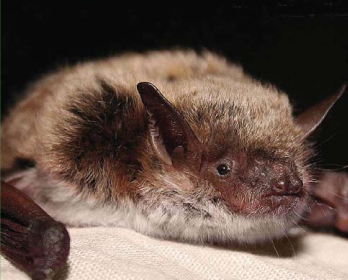 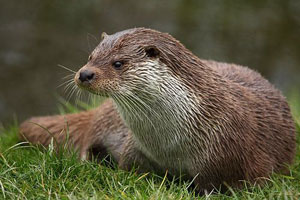 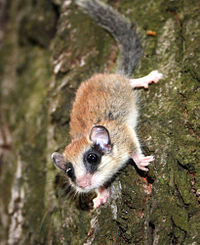 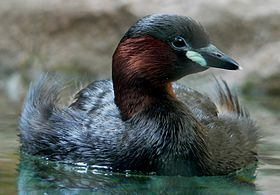 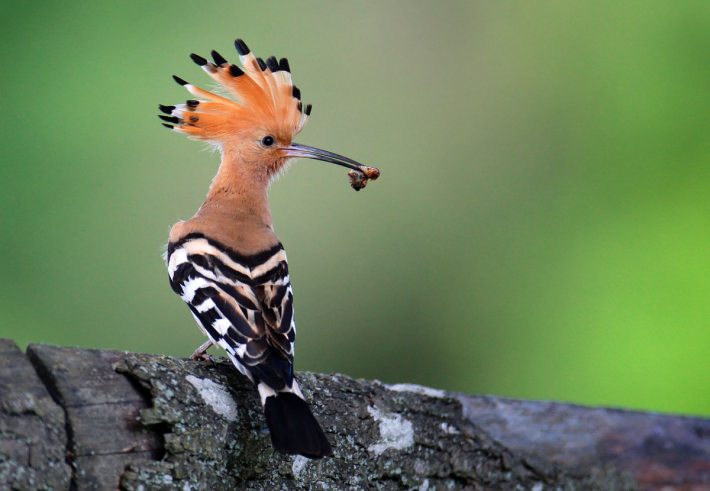 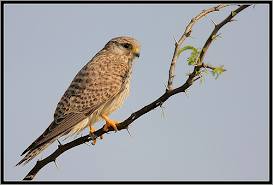 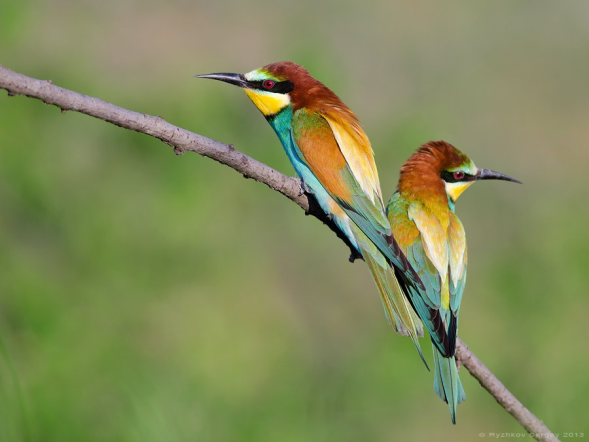 Джерела
http://www.tovtry.com/
http://uk.wikipedia.org/wiki/Подільські_Товтри